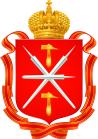 ТУЛЬСКАЯ ОБЛАСТЬ
Государственная поддержка субъектов малого и среднего предпринимательства в Тульской области
в 2018 году
ТУЛЬСКАЯ ОБЛАСТЬ
ИНФРАСТРУКТУРА ПОДДЕРЖКИ
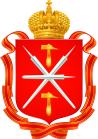 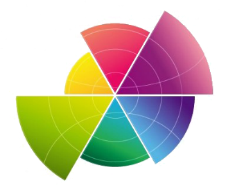 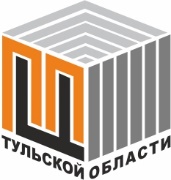 Комитет Тульской области по предпринимательству и потребительскому рынку
Микрокредитная компания Тульский областной фонд поддержки малого предпринимательства
Тульский региональный фонд «Центр поддержки 
предпринимательства»
Тульский областной гарантийный фонд
Центр поддержки экспорта
Инжиниринговый центр
Муниципальные фонды
Бизнес - инкубатор
ТУЛЬСКАЯ ОБЛАСТЬ
ВИДЫ ГОСУДАРСТВЕННОЙ ПОДДЕРЖКИ БИЗНЕСА
информационная поддержка
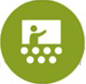 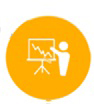 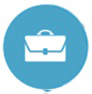 консультации и обучение
поддержка экспорта
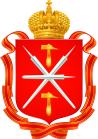 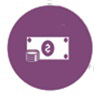 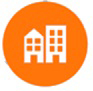 финансовая поддержка
имущественная поддержка
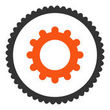 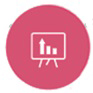 поддержка в области инноваций 
и производства
налоговые преференции
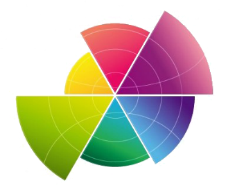 ФИНАНСОВАЯ ПОДДЕРЖКА. МИКРОЗАЙМЫ
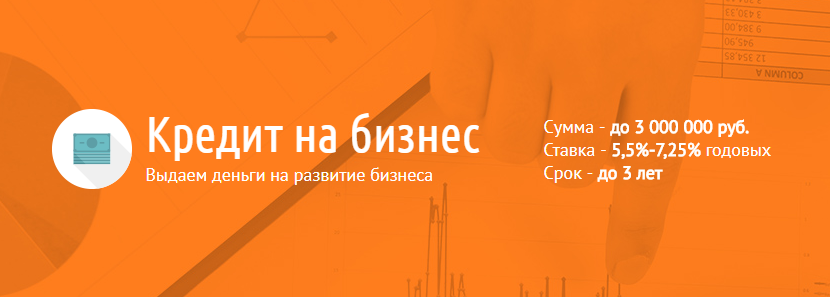 Микрокредитная компания Тульский областной фонд поддержки малого предпринимательства
Быстрое рассмотрение заявок
Отсутствие дополнительных комиссий
Индивидуальный график погашения
При наличии залога
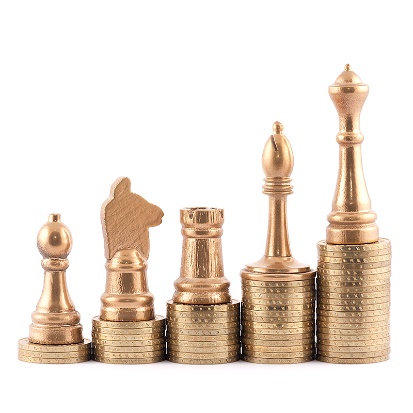 * Запущен новый вид микрозайма для СМСП на приобретение ККТ под 4% годовых (действует до 30.06.2018)
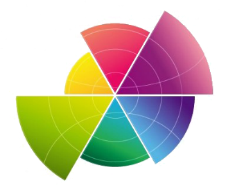 ФИНАНСОВАЯ ПОДДЕРЖКА. МИКРОЗАЙМЫ
Займ «Льготный»

Ставка 5,5% годовых
Срок – до 36 месяцев
Сумма – до 3 000 000 руб.

Кто может получить?

Субъекты малого и среднего предпринимательства, зарегистрированные и осуществляющие деятельность на территории моногородов; сельскохозяйственные кооперативы. 
_________________________________________________________________
Займ «Льготный»

Ставка 6,25% годовых
Срок – до 36 месяцев
Сумма – до 3 000 000 руб.

Кто может получить?

Субъекты малого и среднего предпринимательства, использующие в своей деятельности инновационные продукты (товары, услуги); субъекты малого и среднего предпринимательства, осуществляющие деятельность в сферах гостиничной индустрии, транспортной индустрии, обеспечивающие развитие внутреннего и въездного туризма Тульской области, а так же осуществляющие деятельность в сфере многофункциональных комплексов  придорожного сервиса.
Займ «Эконом»

Ставка 7,25% годовых
Срок – до 36 месяцев
Сумма – до 3 000 000 руб.

Кто может получить?

Субъекты малого и среднего предпринимательства, кроме категорий, указанных в разделе «Займ «Льготный».
Микрокредитная компания Тульский областной фонд поддержки малого предпринимательства
Займ на приобретение контрольно–кассовой техники

Ставка 4% годовых
Срок – до 12 месяцев
Сумма – до 100 000 руб.

Кто может получить?
Субъекты малого и среднего предпринимательства
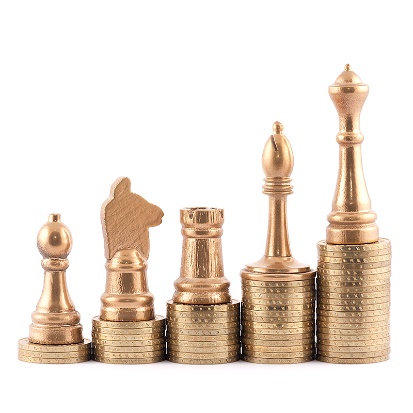 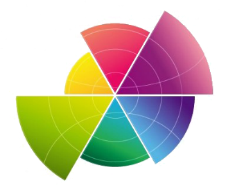 ПОРУЧИТЕЛЬСТВА
ПОРУЧИТЕЛЬСТВО
Предоставляем гарантии по кредитным обязательствам бизнеса
Сумма – до 50% от общей суммы обязательств, но не более 25 млн руб.
Ставка – от 0,5% годовых
Срок – не ограничен
Тульский областной гарантийный фонд
6
шагов к получению поручительства
Шаг 1 - Обращение в финансовую организацию 
Шаг 2 - Рассмотрение и принятие решение о кредитовании банком
Шаг 3 - Направление банковской заявки на поручительство в Фонд
Шаг 4 - Рассмотрение заявки Фондом
Шаг 5 - Заключение договора
Шаг 6 - Получение кредита
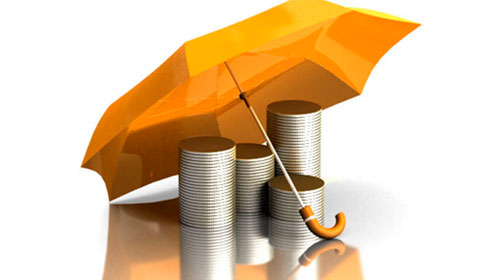 ТУЛЬСКАЯ ОБЛАСТЬ
«ПРОГРАММА 6,5». КЛЮЧЕВЫЕ УСЛОВИЯ.
Программа АО «Федеральная корпорация по развитию малого и среднего предпринимательства» стимулирования кредитования субъектов малого и среднего предпринимательства ПРОГРАММА 6,5
В рамках «Программы 6,5» Корпорация заключила генеральные соглашения с 47 уполномоченными банками
Процентная ставка:
10,6% для субъектов малого предпринимательства,
9,6% для субъектов среднего предпринимательства, а также лизинговых компаний и микрофинансовых организаций предпринимательского финансирования

Размер кредита: 
от 3 млн рублей до 1 млрд рублей (общий кредитный лимит на заемщика – до 4 млрд рублей)

• Срок фондирования с пониженной (по сравнению со среднерыночным уровнем) процентной ставкой - до 3 лет (срок кредита может превышать срок фондирования с пониженной ставкой)
Проекты приоритетных отраслей: 
Сельское хозяйство/ предоставление услуг в этой области
Обрабатывающее производство, в т.ч. производство пищевых продуктов, первичная и последующая переработка с/х продуктов
Производство и распределение электроэнергии, газа и воды
Строительство, транспорт и связь
Внутренний туризм
Высокотехнологичные проекты
Деятельность в области здравоохранения
Деятельность по складированию и хранению
Сбор, обработка и утилизация отходов, в том числе отсортированных материалов, а также переработка металлических и неметаллических отходов, мусора и прочих предметов во вторичное сырье
ТУЛЬСКАЯ ОБЛАСТЬ
«ПРОГРАММА 6,5». КЛЮЧЕВЫЕ УСЛОВИЯ.
Совместная программа субсидирования Минэкономразвития России и Корпорации МСП в соответствии с постановлением Правительства Российской Федерации от 30.12.2017 № 1706
В рамках программы предоставляются субсидии на возмещение недополученных доходов по кредитам, выданным в 2018 году субъектам МСП на реализацию проектов (на инвестиционные цели или на пополнение оборотных средств) в приоритетных отраслях по льготной ставке - не более 6,5 % годовых.
Уполномоченный банк предоставляет заемщику:
инвестиционный кредит на реализацию проекта в приоритетных отраслях в размере от 3 млн рублей до 1 млрд рублей на срок до 10 лет;
кредит на пополнение оборотных средств на реализацию проекта в приоритетных отраслях в размере от 3 млн рублей до 100 млн рублей на срок до 3 лет.

Для участия в Программе субсидирования отобрано 15 уполномоченных банков
Подробная информация о программе размещена на сайте АО «Корпорация «МСП» (https://corpmsp.ru)
ТУЛЬСКАЯ ОБЛАСТЬ
ГАРАНТИЙНАЯ ПОДДЕРЖКА. КЛЮЧЕВЫЕ УСЛОВИЯ.
Программа АО «Федеральная корпорация по развитию малого и среднего предпринимательства» предоставления независимых гарантий для обеспечения кредитов субъектов МСП в банках-партнерах и организациях-партнерах
Общая информация
Условия
Субъекты малого и среднего предпринимательства, реализующие высокотехнологичные проекты в приоритетных отраслях экономики, соответствующие следующим требованиям (стартап проекты):
до 15 лет
Срок гарантии
Профиль инициатора проекта
0,75% годовых 
от суммы гарантии за весь срок действия гарантии
Вознаграждение за гарантию
Высокотехнологичный и/или инновационный характер проекта, выраженный в сфере деятельности компании или использования оборудования, позволяющего вывести на рынок новый продукт или продукт, обладающий более высокими/привлекательными качествами по сравнению с существующими аналогичными продуктами на рынке. 
Погашение кредитов осуществляется за счет денежного потока от реализации проекта. 
Отсутствие обязательного условия о наличии действующего бизнеса у инициатора проекта.
Требования к проекту
Единовременно / ежегодно / 1 раз в полгода / ежеквартально
Порядок уплаты вознаграждения
От 100 млн рублей до 500 млн рублей
Сумма гарантии
Поручительства инициаторов проекта, залог имеющихся и создающихся в рамках реализации проекта активов
Обеспечение
ТУЛЬСКАЯ ОБЛАСТЬ
ЛЬГОТНЫЙ ЛИЗИНГ. КЛЮЧЕВЫЕ УСЛОВИЯ.
Программа АО «Федеральная корпорация по развитию малого и среднего предпринимательства» льготного лизинга оборудования для субъектов индивидуального и малого предпринимательства, реализуемой региональными лизинговыми компаниями (РЛК)
Параметры продукта*
Требования к лизингополучателю
Субъекты индивидуального и малого предпринимательства (ИМП)**, в том числе поставщики крупнейших заказчиков, определяемых Правительством Российской Федерации, включенные в Единый реестр субъектов малого и среднего предпринимательства
Профиль клиента
Величина дохода
До 800 млн руб.
Срок ведения бизнеса
От 12 мес.
Среднесписочная численность сотрудников
До 100 человек
Место регистрации
Резидент РФ***
ТУЛЬСКАЯ ОБЛАСТЬ
НАЛОГОВЫЕ КАНИКУЛЫ
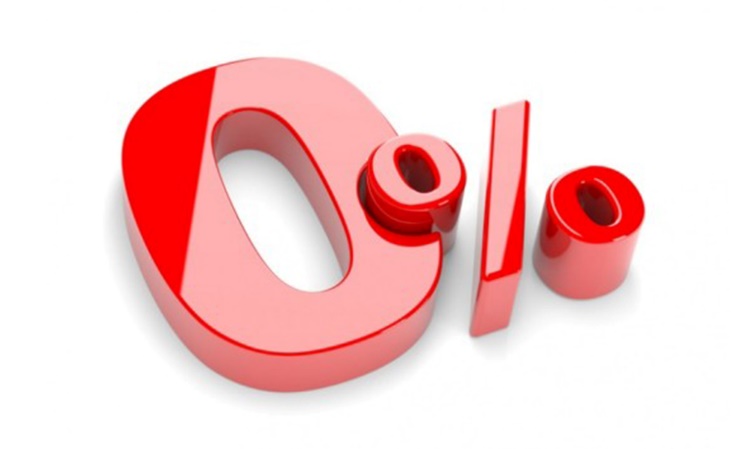 до 1 января 2021 года;
на два налоговых периода;
для впервые зарегистрированных ИП; 
в случае если средняя численность работников не превышает за налоговый период 15 человек;
при применении УСН в производственной, социальной, научной сферах и в сфере бытовых услуг населению;
при применении ПСН в производственной, социальной сферах и в сфере бытовых услуг населению.


*Закон Тульской области от 23.04.2015 № 2293-ЗТО "Об установлении налоговых ставок для отдельных категорий налогоплательщиков - индивидуальных предпринимателей"
ТУЛЬСКАЯ ОБЛАСТЬ
СНИЖЕНИЕ НАЛОГОВОЙ НАГРУЗКИ
снижение налоговой ставки до 3% (для торговли) для впервые зарегистрированных ИП после 01.01.2018, применяющих УСН по схеме «доходы»;
снижение налоговой ставки до 10% (для торговли) для впервые зарегистрированных ИП после 01.01.2018, применяющих УСН по схеме «доходы минус расходы»;
снижение налоговой ставки до 1% для впервые зарегистрированных организаций после 01.01.2018, применяющих УСН по схеме «доходы» (все виды деятельности, за исключением торговли);
снижение налоговой ставки до 1% для впервые зарегистрированных ИП после 01.01.2018, применяющих УСН по схеме «доходы» (все виды деятельности, за исключением, установленных частью 2 статьи 1 Закона Тульской области от 23 апреля 2015 года № 2293-ЗТО или торговли);
снижение налоговой ставки до 5% для впервые зарегистрированных организаций  после 01.01.2018, применяющих УСН по схеме «доходы минус расходы» (все виды деятельности, за исключением торговли);
снижение налоговой ставки до 5% для впервые зарегистрированных ИП  после 01.01.2018, применяющих УСН по схеме «доходы минус расходы» (все виды деятельности, за исключением, установленных частью 2 статьи 1 Закона Тульской области от 23 апреля 2015 года № 2293-ЗТО или торговли);
пониженная налоговая ставка в размере 7% и 3% - для плательщиков УСН по схеме «доходы минус расходы» и «доходы» соответственно, для 26 видов предпринимательской деятельности.


*Закон Тульской области от 26.10.2017 № 80-ЗТО "Об установлении налоговых ставок при применении упрощенной системы налогообложения"
ТУЛЬСКАЯ ОБЛАСТЬ
СНИЖЕНИЕ НАЛОГОВОЙ НАГРУЗКИ
установление налоговой ставки в размере 0,4% в 2015-2019 годах для организаций потребительской кооперации, имеющих недвижимое имущество, налоговая база в отношении которых определяется как кадастровая стоимость, за исключением имущества, сданного в аренду (установлено частью 3 статьи 2 Закона Тульской области от 24.11.2003 №414-ЗТО «О налоге на имущество организаций» в ред. Закона Тульской области от 23.04.2015 № 2287-ЗТО, от 01.07.2016.№ 53-ЗТО);

в отношении движимого имущества (пункт 25 статьи 381 Налогового кодекса Российской Федерации) налоговая ставка в 2018 году устанавливается в размере 0,55% (установлено статьей 2 Закона Тульской области от 24.11.2003 №414-ЗТО «О налоге на имущество организаций» в ред. Закона Тульской области от 30.11.2017 № 82-ЗТО);

уменьшение налоговой базы по налогу на имущество организаций, исчисляемой от кадастровой стоимости объектов недвижимого имущества, для налогоплательщиков, применяющих УСН и ЕНВД, на величину кадастровой стоимости от 100 до 500 кв. метров при соблюдении следующих условий:
- налогоплательщик осуществляет свою деятельность не менее трех лет;
-  численность работников налогоплательщика составляет от 5 до 25 человек (в зависимости от размера вычета);
-  должны быть соблюдены условия, касающиеся размера средней заработной платы работников организации.
ТУЛЬСКАЯ ОБЛАСТЬ
ПОДДЕРЖКА В МОНОГОРОДАХ
На территории Тульской области расположены 5 монопрофильных муниципальных образований (моногородов)
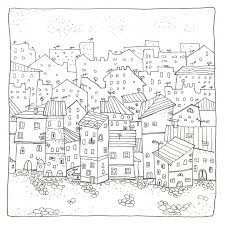 Микрозаймы в размере до 3 млн. рублей на срок до 3 лет под 5,5 % годовых для субъектов малого и среднего предпринимательства, зарегистрированных и осуществляющих деятельность на территории монопрофильных муниципальных образований Тульской области.

Субсидия на компенсацию затрат, связанных с приобретением оборудования, транспортных средств по договорам лизинга. Общий объём средств бюджета Тульской области и средств федерального бюджета, предусмотренных на данную поддержку, составляет 7,8 млн. рублей.
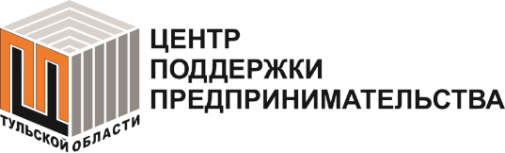 ЦЕНТР ПОДДЕРЖКИ ЭКСПОРТА
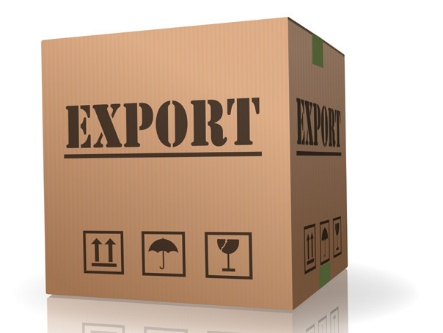 консультации по внешнеэкономической деятельности;
участие в международных и межрегиональных мероприятиях по поиску партнеров;
организация участия в выставочно-ярмарочных мероприятиях на территории Российской Федерации и за рубежом;
проведение маркетинговых исследований по выводу конкретного продукта на иностранный рынок.
С 2017 года предприниматели могут получить такую поддержку как:
создание на иностранном языке или модернизация существующего сайта;
участие в образовательной программе АО «Российский экспортный центр» для начинающих экспортеров;
оплата затрат на международную сертификацию продукции.
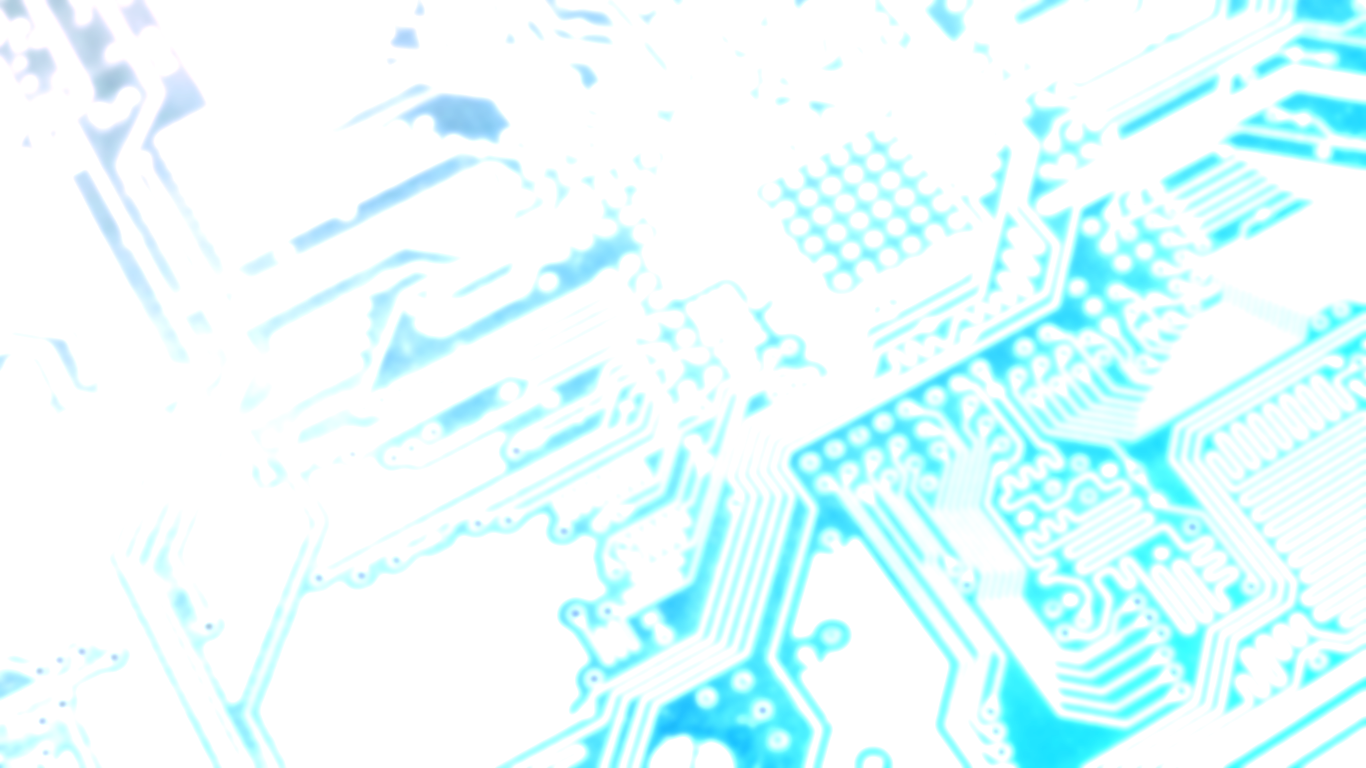 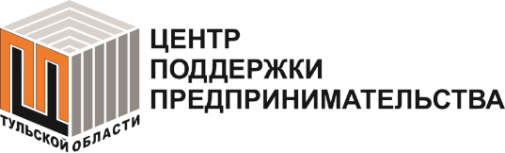 ИНЖИНИРИНГОВЫЙ ЦЕНТР
Антикризисный консалтинг
Технические аудиты
Программы модернизации
Патентные услуги
Разработка бизнес-планов
Сертификация продукции 
Маркетинговые услуги (выставочная деятельность)
Экспресс оценка индекса технологической готовности
Проектно-конструкторские и расчетно-аналитические услуги
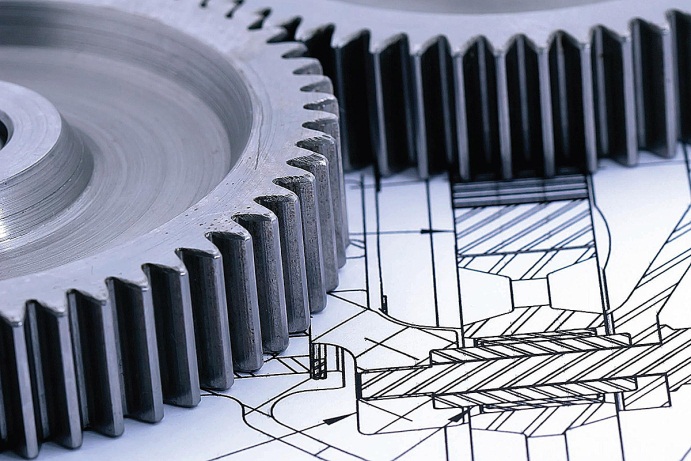 ОБРАЗОВАТЕЛЬНАЯ ПОДДЕРЖКА
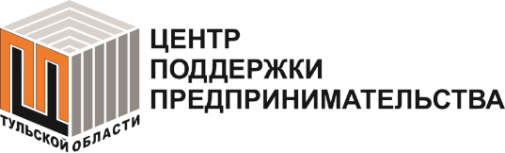 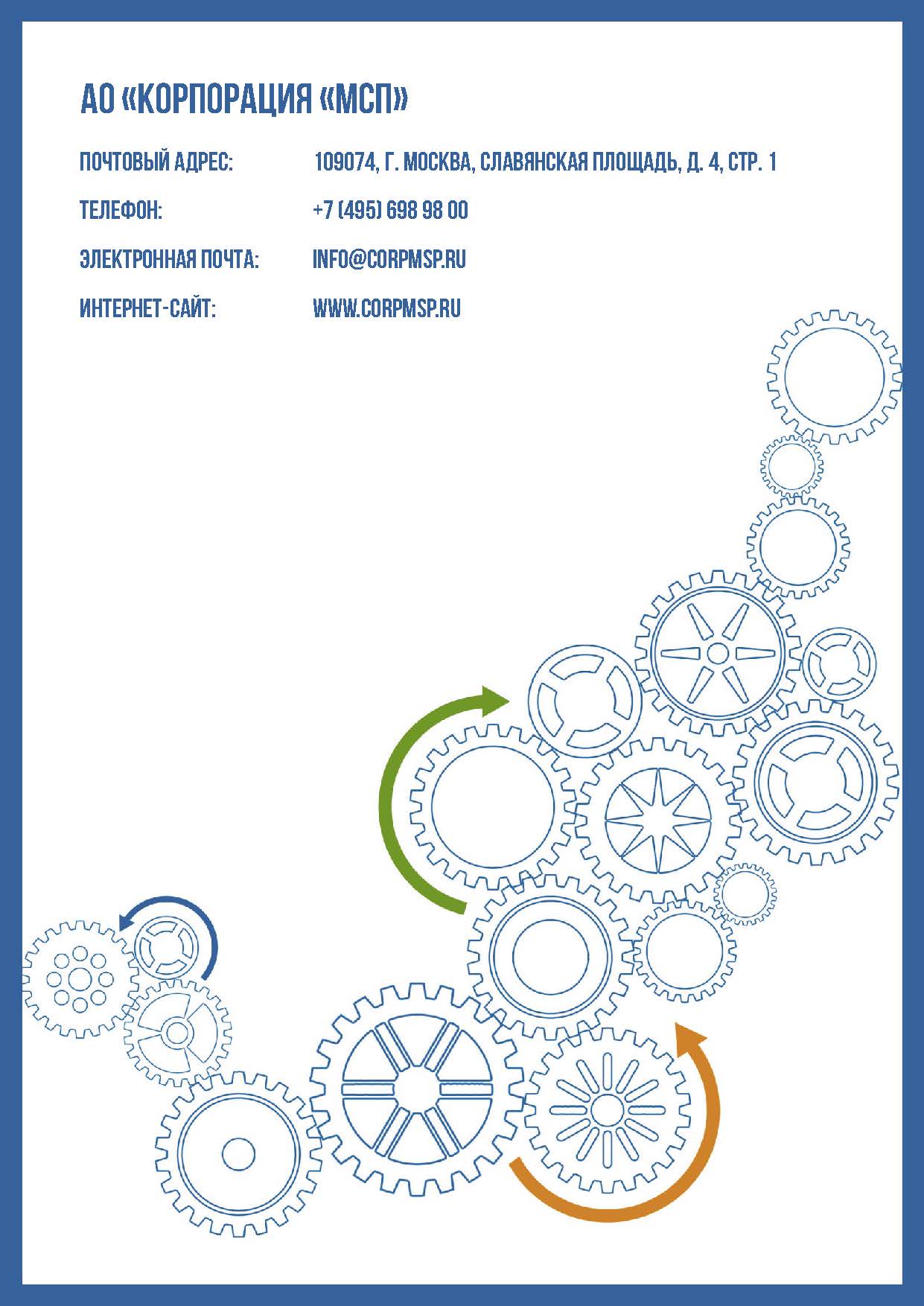 В 2018 году Центр поддержки предпринимательства проводит следующие программы обучения:
ПОЖАРНАЯ БЕЗОПАСНОСТЬ
ОХРАНА ТРУДА
ОСНОВЫ ПРЕДПРИНИМАТЕЛЬСКОЙ ДЕЯТЕЛЬНОСТИ 
1С БУХГАЛТЕРИЯ
Обучение по программам Корпорации МСП:
АЗБУКА ПРЕДПРИНИМАТЕЛЯ
ШКОЛА ПРЕДПРИНИМАТЕЛЬСТВА
МАМА - ПРЕДПРИНИМАТЕЛЬ
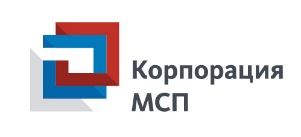 Проведение семинаров по темам:
БУХГАЛТЕРСКИЙ И НАЛОГОВЫЙ УЧЕТ
ЮРИДИЧЕСКИЕ ВОПРОСЫ
УЧАСТИЕ В ГОСУДАРСТВЕННЫХ И МУНИЦИПАЛЬНЫХ ЗАКУПКАХ
ИНЫЕ ВОПРОСЫ ВЕДЕНИЯ ПРЕДПРИНИМАТЕЛЬСКОЙ ДЕЯТЕЛЬНОСТИ
КОНСУЛЬТАЦИОННАЯ ПОДДЕРЖКА
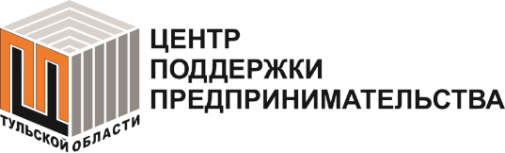 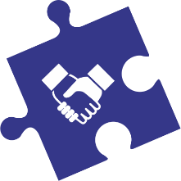 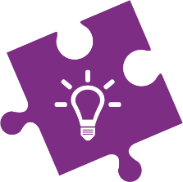 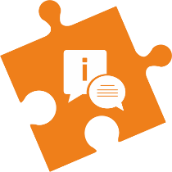 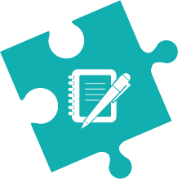 (4872) 71-62-42
«ГОРЯЧАЯ ЛИНИЯ» поддержки предпринимательства
Франчайзинг
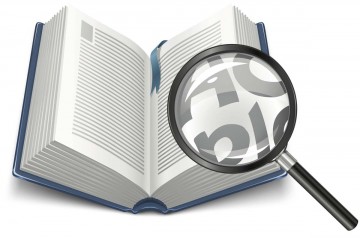 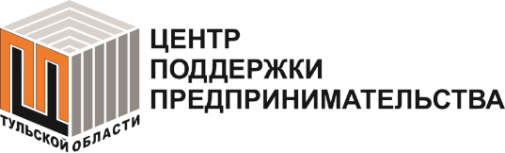 УСЛОВИЯ РАЗМЕЩЕНИЯ:
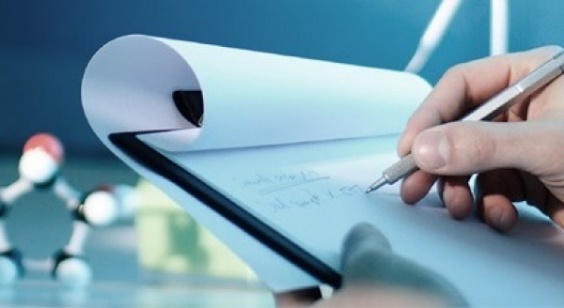 Размещение в бизнес-инкубаторе предпринимателей на конкурсной основе
Максимальный срок размещения в бизнес-инкубаторе субъектов малого предпринимательства не должен превышать 3 (трех) лет.
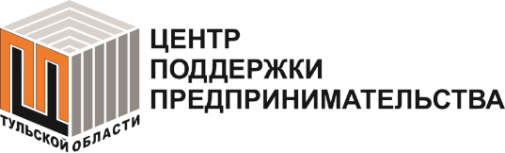 ПРОЕКТ «МОЛОДЕЖНЫЙ БИЗНЕС-ИНКУБАТОР»
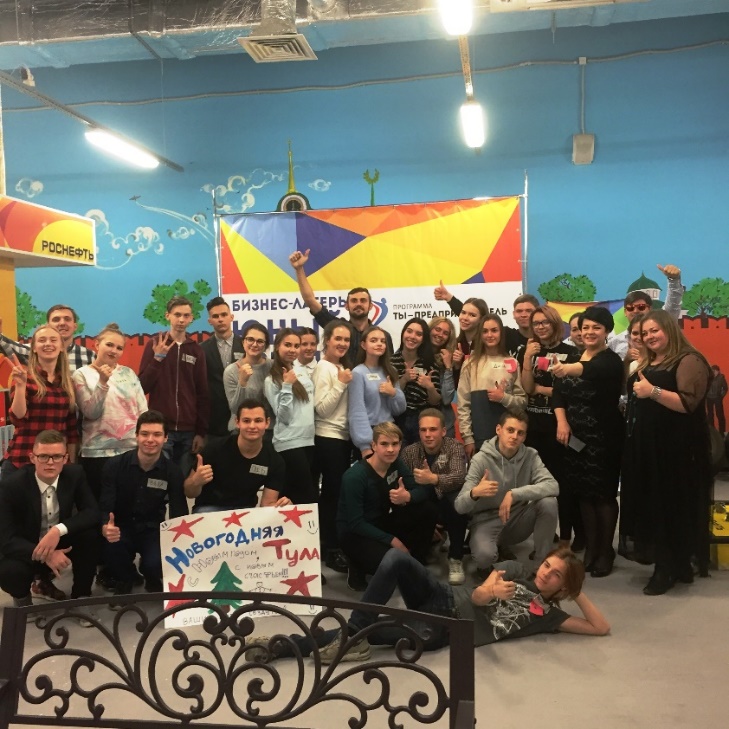 Возможности участников:
создать свою идею, проект и «превратить в функционирующую модель»;
получить экспертную оценку и консультации специалистов для успешной реализации проекта;
участвовать в грантах, конкурсах, сотрудничать с тематическими площадками;
получить бесплатную помощь по реализации проекта;
повысить свои знания в области ведения бизнеса;
найти партнеров, единомышленников и новых друзей.
Площадка молодежного бизнес-инкубатора разместилась на базе Тульского регионального бизнес-инкубатора по адресу: 
г. Тула, ул. Кирова 135
Молодежный бизнес-инкубатор позволяет школьникам, студентам и  учащейся молодежи заняться реальным делом, овладеть необходимыми знаниями и умениями для ведения бизнеса и предпринимательским подходом к решению различных проблем.
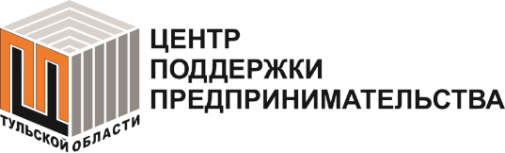 СТРОИТЕЛЬСТВО НОВОГО КОРПУСА
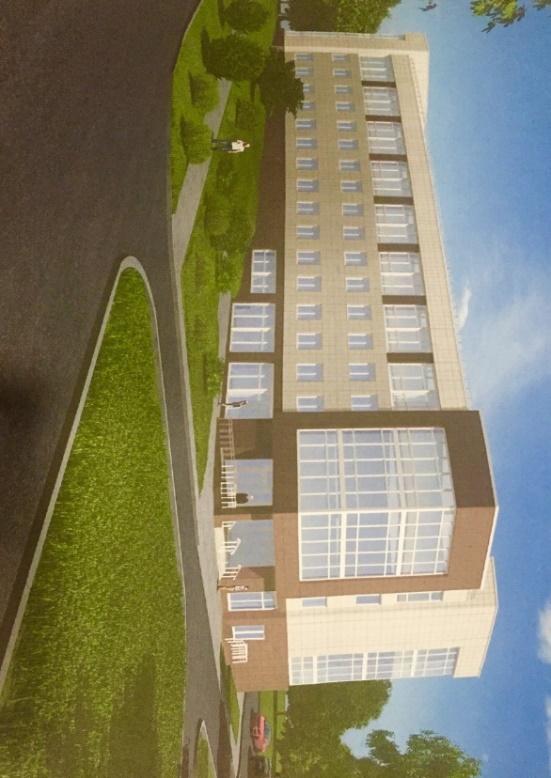 В 2017 году началось строительство второго корпуса 
бизнес-инкубатора.

В здании предусмотрено:

65 офисных помещений, предназначенных для размещения СМСП;
создание не менее 200 рабочих мест;
3 переговорные комнаты;
универсальный зал (лекторий) на 210 мест для проведения семинаров, конференций;
буфет;
и др.
Общая площадь здания 3812,07 м2, количество этажей-4, в том числе подземный этаж.
Срок окончания строительства декабрь 2018 года.
ТУЛЬСКАЯ ОБЛАСТЬ
МФЦ ДЛЯ БИЗНЕСА
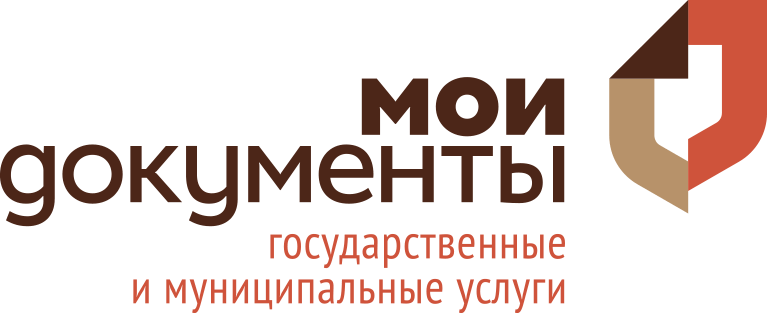 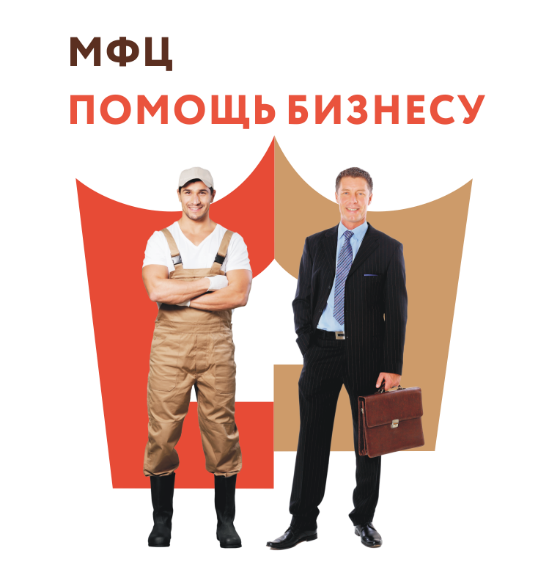 БИЗНЕС МФЦ
19 специализированных бизнес-окон: 
9  окон в 7 муниципальных образованиях области;
10 в Туле (включая бизнес-зону на базе регионального бизнес – инкубатора, а также 4  ЦОУ на базе финансово-кредитных организаций)

184 услуги для юридических лиц и индивидуальных предпринимателей!
Узнать о мерах поддержки бизнеса
www.hub71.ru
www.business.tularegion.ru
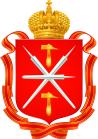 Комитет Тульской области по предпринимательству и потребительскому рынку
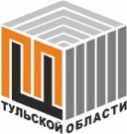 www.hub71.ru
Тульский региональный фонд «Центр поддержки 
предпринимательства»
www.bn71.ru
www.smbn.ru
www.ric-tula.ru
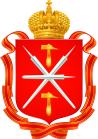 Центр поддержки экспорта
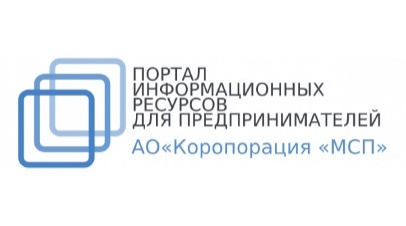 www.инжиниринг.рф
Бизнес 
навигатор МСП
БИЗНЕСНАВИГАТОР71
Центр инжиниринга